Prise en charge et prévention du paludisme d’importationMise à jour 2017 des RPC SPILF 2007
Jeu de diapositives réalisées par le comité des référentiels de la SPILF
Sociétés savantes partenaires
Société Française de Parasitologie  (SFP) 
Société de Médecine des Voyages (SMV)
Société de Pathologie Exotique (SPE)
Société Française de Pédiatrie (SFP) (Groupe de Pédiatrie Tropicale)
Société de réanimation de langue française (SRLF)
Savoir y penser
Toute fièvre dans les mois suivant le retour d’une zone endémique doit faire rechercher en urgence un paludisme, quels que soient les symptômes associés et même si un foyer infectieux ou une co-infection (dengue) est identifié. 

Signe biologique d’orientation : thrombopénie
Diagnostic biologique du paludisme
Diagnostic biologique du paludisme : algorithme
Il est recommandé d’associer une technique sensible (goutte épaisse, QBC ou technique de biologie moléculaire à réponse rapide) à un frottis mince (évaluation de la parasitémie et identification des espèces)
Goutte épaisse ou QBC
ou technique de biologie moléculaire rapide
Positive
Négative
Infection à Plasmodium
Absence de Plasmodium
Frottis mince  
(+ Goutte épaisse si faible parasitémie) :
Évaluation de la parasitémie
Identification de l’espèce
En cas de négativité avis d’un laboratoire expert / référent
Diagnostic de paludisme réfuté sur ce prélèvement

Réitérer ultérieurement le diagnostic biologique si le doute persiste sur l’étiologie palustre de l’épisode clinique
Diagnostic biologique du paludisme : algorithme
En cas d’impossibilité d’appliquer la procédure recommandée
Frottis sanguin en couche mince et TDR
Frottis négatif
TDR positif
Frottis négatif
TDR négatif
Frottis positif
(quelque soit le résultat du TDR)
Infection à Plasmodium
Doute diagnostic
Absence de
Plasmodium
Évaluation de la parasitémie
Identification de l’espèce
Diagnostic de paludisme réfuté sur ce prélèvement

Réitérer ultérieurement le diagnostic biologique si le doute persiste sur l’étiologie palustre de l’épisode clinique
Transfert du prélèvement à un laboratoire expert / référent
Prise en charge thérapeutique du paludisme
Accès palustre: conduite à tenir
Critères de gravité
Troubles de la conscience, convulsions
choc, défaillance respiratoire
Syndrome hémorragique
Ictère ou bilirubine totale > 50 μmol/L
Hémoglobine < 7 g/dL
Créatininémie > 265 μmol/L
Glycémie < 2,2mmol/L
Parasitémie > 4 % (adulte)
Parasitémie > 10% (enfant)
Hyperlactatémie, acidose métabolique
non
oui
Traitement
selon l’espèce
Avis réanimateur
Hospitalisation 
USI / unité soins continus
/ unité spécialisée
Prise en charge des formes graves d’accès palustre
(P. falciparum, vivax, knowlesi)
Synthèse réalisée par la  SPILF
Forme grave d’accès palustre - traitement
Adulte et femme enceinte
Artésunate IV (ATU nominative, à confirmation différée):
2,4mg/kg en IV lente au PSE (3ml/mn) à H0 ; H12 ; H24 (au moins trois doses), puis 1 fois/j pendant 7 jours ou relais oral selon évolution clinique.

Si indisponibilité de l’Artésunate, ou allergie connue:

Quinine IV:
16 mg/kg en IV prolongée sur 4 heures puis 8 mg/kg/8h IV prolongée sur 4 heures ou 24mg/kg/j en administration continue pendant 7 jours ou relais oral selon évolution clinique.

Avis spécialisé si retour d’une zone à risque de résistance à l’artésunate
Forme grave d’accès palustre - traitement
Enfant
Artésunate IV (ATU nominative, à confirmation différée):

Poids > 20kg:
2,4mg/kg en IV lente au PSE (3ml/mn) à H0 ; H12 ; H24 (au moins trois doses), puis 1 fois/j pendant 7 jours ou relais oral selon évolution clinique.

Poids < 20kg:
3 mg/kg en IV lente au PSE (3ml/mn) à H0 ; H12 ; H24 (au moins trois doses), puis 1 fois/j pendant 7 jours ou relais oral selon évolution clinique.

Si indisponibilité de l’Artésunate, ou allergie connue:

Quinine IV:
8 mg/kg/8h IV prolongée sur 4 heures ou 24mg/kg/j en administration continue pendant 7 jours ou relais oral selon évolution clinique.

Avis spécialisé si retour d’une zone à risque de résistance à l’artésunate
Forme grave d’accès palustre - traitement
Poursuite du traitement
Soit nécessité de voie IV: 7 jours

Soit relai oral possible, après au moins 24h de voie IV:

Dès l’amélioration clinique (relai oral complémentaire obligatoire pour tout traitement par artésunate < 9 doses).

Chez l’adulte:
Arténimol–Pipéraquine ou Artéméther–Luméfantrine, 3 jours
2ème intention: Atovaquone-proguanil, 3 jours
3ème intention: Quinine pour une durée totale de 7 jours. 

Chez l’enfant:
Arténimol–Pipéraquine ou Artéméther–Luméfantrine, 3 jours
2ème intention: Atovaquone-proguanil, 3 jours
3ème intention: Méfloquine, 1 jour
Forme grave d’accès palustre
- Suivi biologique -
Frottis - goutte épaisse à
J3 (la parasitémie doit être inférieure à 25 % de la valeur initiale),
J7 (la parasitémie doit être négative)
J28

NFS à J7, J14,J21 et J28 (risque d’hémolyse après traitement par Artésunate IV)

Monitorage de la glycémie et de l’ECG

Monitorage de la quininémie (10 à 12 mg/l ou 30 à 36 µmol/l) à H24 et/ou H72

La présence de gamétocytes après traitement antipaludique est possible, elle ne justifie pas une seconde cure d’antipaludique
Prise en charge des formes non compliquées d’accès palustre
Synthèse réalisée par la  SPILF
Critères de prise en charge ambulatoire (1)
Cliniques
Biologiques
Disponibilité d’un diagnostic parasitologique fiable
Absence de situation d’échec d’un premier traitement
Aucun signe de gravité clinique ou biologique
Absence de troubles digestifs
Absence de grossesse 
Absence de facteur de risque de gravité
Parasitémie inférieure à 2%
Plaquettes > 50 G/
Hémoglobine > 100 g/dl
Créatininémie < 150 µmol/L
Administration de la 1ère dose du traitement au service des urgences ou en consultation 
Surveillance minimale de deux heures après la première prise
Organiser le suivi avec consultation médicale et bilan biologique à  J3, J7 et J28
Formes non compliquées d’accès palustre à P. falciparum - traitement
Adulte
en dehors de la grossesse
Arténimol–Pipéraquine 3 jours
Ou
Artéméther–Luméfantrine 4cp en 1 prise à H0 H8 H24 H36 H48 H60

Autres choix:
2ème intention: Atovaquone-proguanil 3 jours
3ème intention: Quinine par voie orale 7 jours

En cas de vomissements
Quinine IV
8 mg/kg/8h IV prolongée de 4 heures ou 24mg/kg/j en continu, sans dose de charge, puis relai par antipaludique oral
Forme non compliquée d’accès palustre à P. falciparum - traitement
Femme enceinte
Au 1er trimestre: 
Quinine per os 8 mg/kg/8h pendant 7 jours
Ou
Atovaquone-proguanil 4cp en 1 prise / j pendant 3 jours

À partir du 2ème trimestre:
Artéméther–Luméfantrine 4cp en 1 prise à H0 H8 H24 H36 H48 H60

En cas de vomissements:
Quinine IV
8 mg/kg/8h IV prolongée de 4 heures ou 24mg/kg/j en administration continue sans dose de charge, puis relai par antipaludique oral
Forme non compliquée d’accès palustre à P. falciparum - traitement
Enfant
Arténimol–Pipéraquine pendant 3 jours
Ou
Artéméther–Luméfantrine 6 prises

Autres choix
2ème intention: Atovaquone-proguanil pendant 3 jours
3ème intention: Méfloquine une cure de 1jour

En cas de vomissements
Administration d’antipaludiques oraux par sonde nasogastrique

À défaut:
Quinine IV
8 mg/kg/8h IV prolongée de 4 heures ou 24mg/kg/j en administration continue sans dose de charge, puis relai par antipaludique oral
Forme non compliquée d’accès palustre à Plasmodium non falciparum
(P. vivax, P.ovale, P.malariae, P.knowlesi)
Adulte
en dehors de la grossesse
Chloroquine 3 jours

Autre choix (en particulier en cas d’infection mixte ou de paludisme à P. vivax survenant au retour d’une zone de résistance à la chloroquine):
 
Arténimol–Pipéraquine 3cp en 1 prise /j pendant 3 jours (4cp si poids>75kg)
Ou
Artéméther–Luméfantrine 4cp en 1 prise à H0 H8 H24 H36 H48 H60

En cas de vomissements
Quinine IV
8 mg/kg/8h IV prolongée de 4 heures ou 24mg/kg/j en administration continue, puis relai par antipaludique oral
Forme non compliquée d’accès palustre à Plasmodium non falciparum
(P. vivax, P. ovale, P. malariae, P. knowlesi)
Femme enceinte
Au 1er trimestre 
Chloroquine (10 mg/kg à J1, 10 mg/kg à J2, 5 mg/kg à J3 soit 25 mg/kg en mg/kg en dose totale sur 3 j
Ou
Atovaquone-proguanil 4cp en 1 prise / j pendant 3 jours

À partir du 2ème trimestre
Chloroquine
Ou
Artéméther–Luméfantrine 4cp en 1 prise à H0 H8 H24 H36 H48 H60

En cas de vomissements
Quinine IV
8 mg/kg/8h IV prolongée de 4 heures ou 24mg/kg/j en administration continue sans dose de charge, puis relai par antipaludique oral
Forme non compliquée d’accès palustre à Plasmodium non falciparum
(P. vivax, P. ovale, P. malariae, P. knowlesi)
Enfant
Chloroquine 10 mg/kg à J1, 10 mg/kg à J2, 5 mg/kg à J3 soit 25 mg/kg en mg/kg en dose totale sur 3 jours

Autres choix
Arténimol–Pipéraquine pendant 3 jours
Ou
Artéméther–Luméfantrine  
Ou
Atovaquone-proguanil pendant 3 jours

En cas de vomissements
Administration d’antipaludiques oraux par sonde nasogastrique
Ou
Quinine IV
8 mg/kg/8h IV prolongée de 4 heures ou 24mg/kg/j en administration continue sans dose de charge, puis relai par antipaludique oral
à H0 H8 H24 H36 H48 H60
Modalités de surveillance des accès palustres non compliqués 
(P. falciparum P. vivax, P. ovale, P. malariae, P. knowlesi)
Suivi clinique et biologique

Frottis - goutte épaisse à
J3 (la parasitémie doit être inférieure à 25 % de la valeur initiale),
J7 (la parasitémie doit être négative)
J28

La présence de gamétocytes après traitement antipaludique est possible, elle ne justifie pas une seconde cure d’antipaludique
Prévention des accès de reviviscence
P. vivax, P. ovale
Cure radicale recommandée d’emblée après un premier accès à P. vivax ou P. ovale

Administration dés que possible après le traitement curatif
Primaquine  (ATU nominative) 
30 mg/j ou 0,5 mg/kg/j en deux prises / jour pendant 14 jours 

En l’absence de CI (déficit en G6PD, grossesse, allaitement)
Principaux antipaludiques oraux utilisables chez l’adulte pour le traitement du paludisme
Traitements oraux du paludisme de l’enfant en France (1)
Synthèse réalisée par la  SPILF
Traitements oraux du paludisme de l’enfant en France (2)
Traitements oraux du paludisme non compliqué à Plasmodium falciparum de l’enfant en France
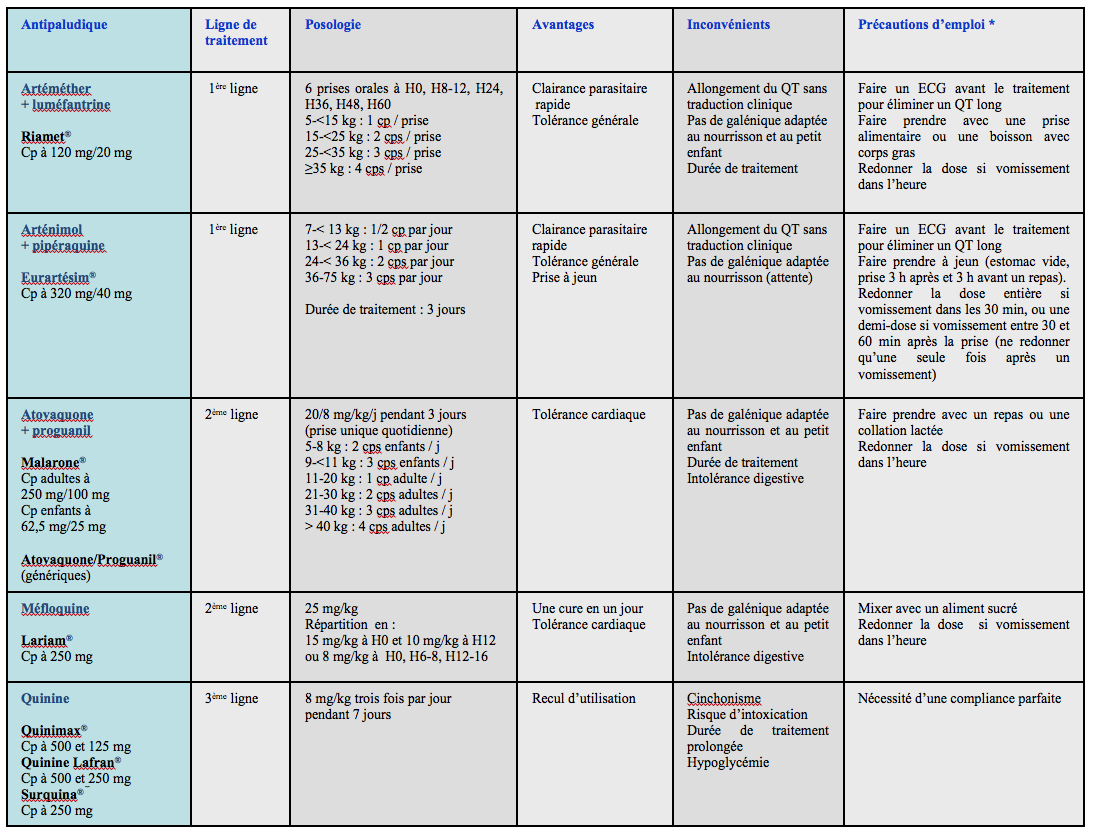 Synthèse réalisée par la  SPILF
Antipaludiques par voie orale et femme enceinte
Dans tous les cas, une évaluation de la vitalité fœtale doit être effectuée au décours de l’accès palustre.
Prévention du paludisme
Synthèse réalisée par la  SPILF
Prévention du paludisme : points forts
Le risque d’acquérir un paludisme est globalement 1000 fois plus important pour un séjour en Afrique sub-saharienne que pour un séjour en Asie ou Amérique tropicale:

Afrique 1 à 3 % pour un mois d’exposition 
Asie : 0,002 %
Amérique du Sud 0,001 %  

A l’inverse de l’Afrique sub-Saharienne, les séjours touristiques «conventionnels» (séjours de moins d’un mois avec nuitées en zone urbaine) d’Asie et d’Amérique tropicales exposent à un risque faible où la balance bénéfice/risque n’est pas en faveur d’une chimioprophylaxie:

Incidence des effets secondaires graves de la chimioprophylaxie antipalustre = 1/100 000
Protection personnelle anti vectorielle
Trois  mesures ont fait la preuve de leur efficacité chez l’enfant et l’adulte
La moustiquaire imprégnée de pyréthrinoïde

La protection vestimentaire avec le port de  
        vêtements imprégnés d’insecticides (perméthrine) 

Les répulsifs cutanés (insectifuges)
31
Prophylaxie d’exposition
Protection personnelle anti vectorielle
Ce qui n’est pas recommandé…
Bracelets anti-insectes
Huiles essentielles
Appareils à ultrasons, vitamine B1, homéopathie, raquettes électriques
Rubans et papiers auto-collants gluants sans insecticide
Protection personnelle anti vectorielle
Stratégies selon le séjour
En grisé, mesures importantes supplémentaires en cas de période de transmission maximale ou en cas d’épidémie.
Répulsifs recommandés contre les Anophèles selon l’âge
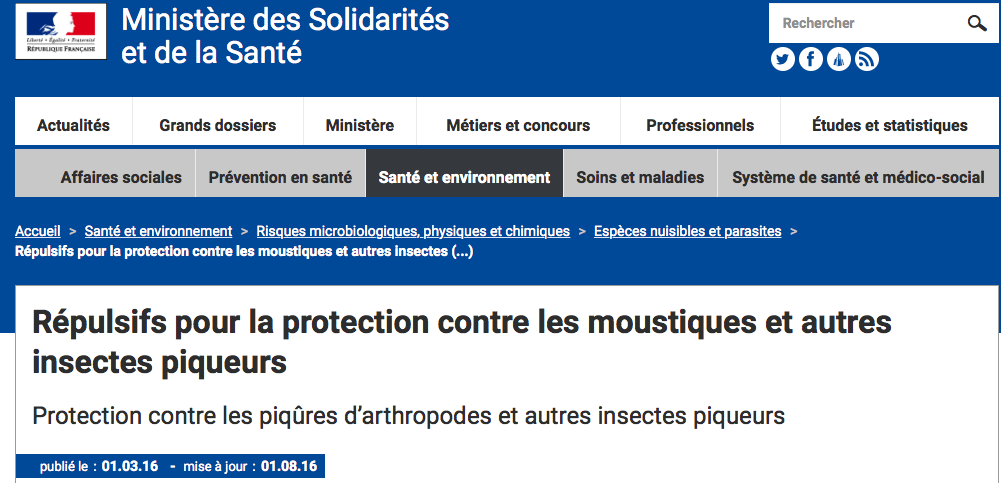 La liste des produits commerciaux est disponible sur
http://solidarites-sante.gouv.fr/sante-et-environnement/risques-microbiologiques-physiques-et-chimiques/especes-nuisibles-et-parasites/repulsifs-moustiques
Critères de choix des 3 antipaludiques recommandés:
Les 3 molécules ont une efficacité similaire
Coût
Tolérance
Simplicité de prise et durée de la prophylaxie
* Commentaires du groupe recommandations SPILF: Impact potentiel sur la résistance bactérienne
Indications selon le type de séjour
*TTR: Traitement de réserve
** Structure de soins la plus proche à plus de 12 heures
Traitement présomptif du paludisme en 2017
Un traitement antipaludique sans avis médical pendant le séjour doit rester l’exception et ne s’impose qu’en l’absence de possibilité de prise en charge médicale dans les 12 heures suivant l’apparition de la fièvre


Molécules achetées en Europe pour éviter les contrefaçons

ACT  (DHA-pipéraquine, artémether-luméfantrine) > atovaquone proguanil 

Consultation rapide à l’issue 
 
Pas de traitement présomptif après le retour en France